Union Structure for Academic Rep and Beyond
Your Democratic Representation
Officer Team
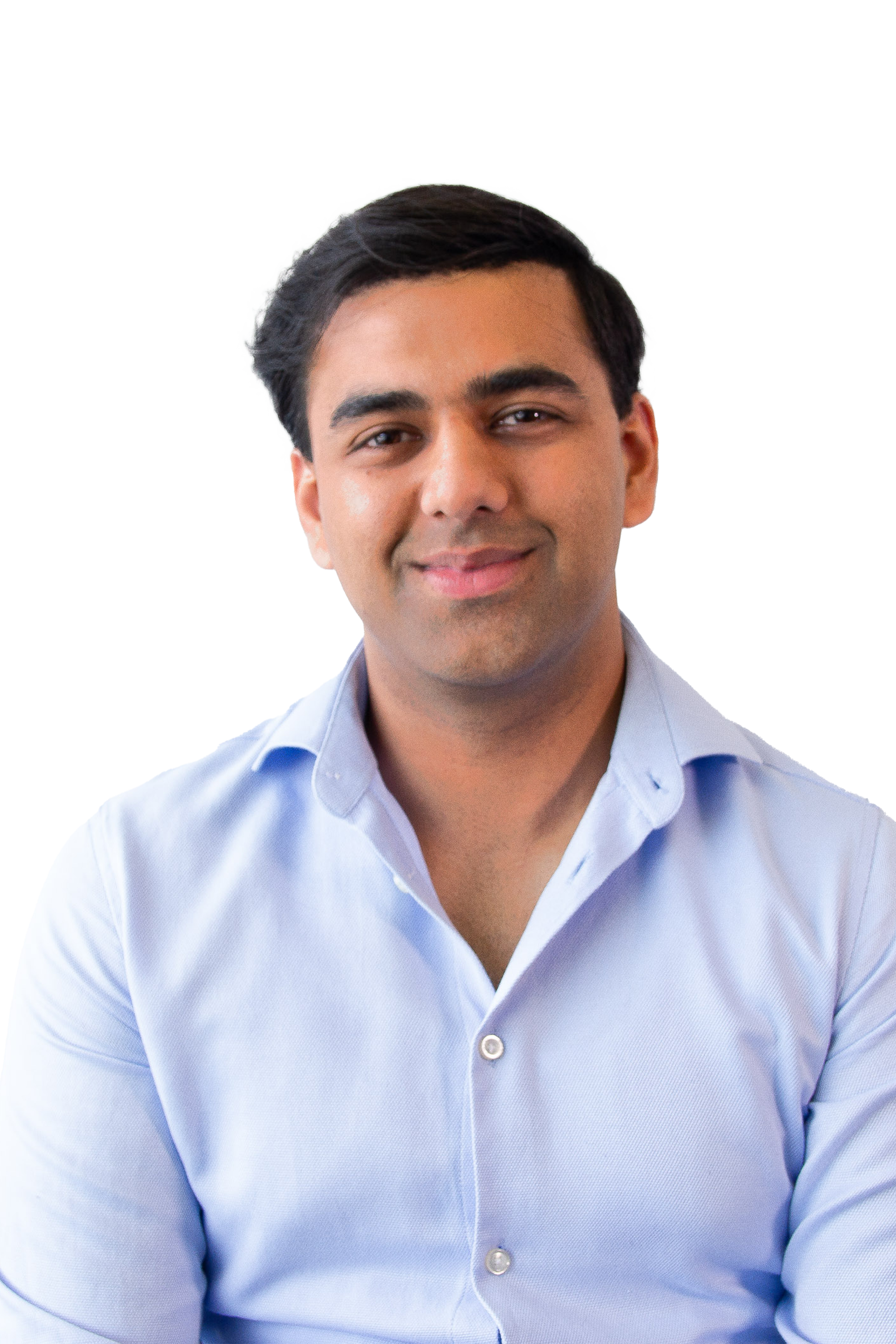 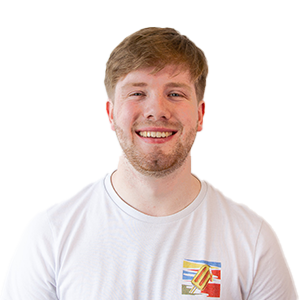 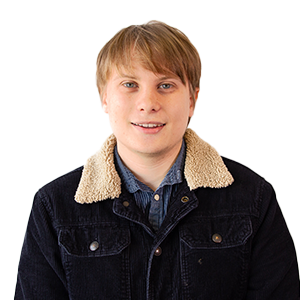 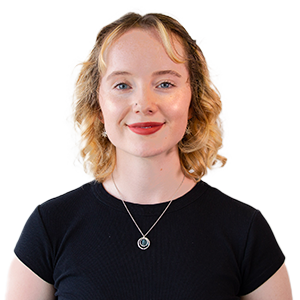 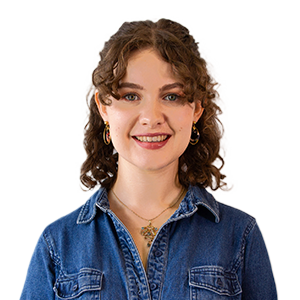 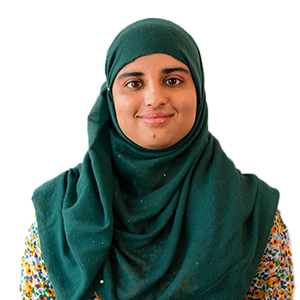 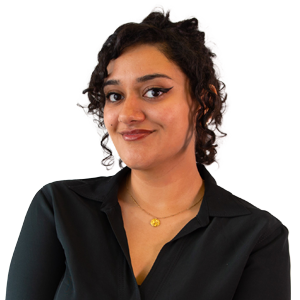 Muneeba Amjad
VP Education
She/They
Sasha King- Smith
VP Democracy & Development
Louis Gosling
VP Sports
He/Him
Naomi Carter
VP Welfare & Campaigns
She/Her
Joe Stanley
VP Societies
He/Him
Enaya Nihal
President
She/Her
Alijah Taha
VP Postgraduates
He/Him
Ethnic Minorities Students Officer
Songjia Cao
Mature Students Officer
Raj Hacker
Environment and Ethics Officer
Summer Jones and Ariane Dayes
LGBTQUA+ Officers
International Officer (EU)
International
Officer (non-EU
Mathew Stephenson and Aden Wood
Widening Participation Officers
Gurismar Kaur
Women's Officer
Mads Wainman and Nye Steele
Disabled Students' Officer
Dorian Valentine and Isra Rai
Trans Students' Officer
Your Democratic Representation
Forums, Student Council and ASV
Student Council
SU Policy
Students Submit Motions
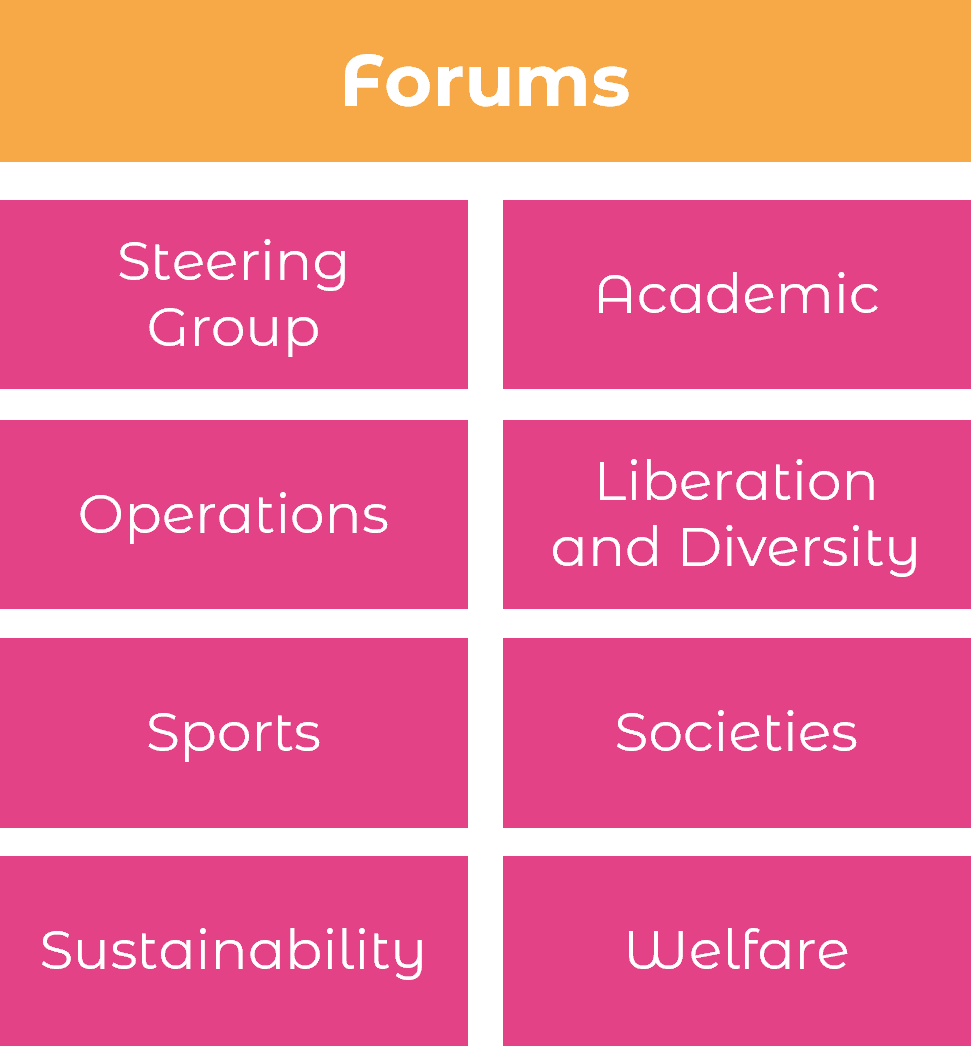 All Student Vote(ASV)
Postgraduate Forum
Your Academic Representation
Course Reps
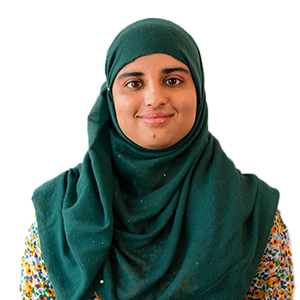 Faculty Reps
SSLC Chairs
Course Reps
Muneeba Amjad
VP Education
Student Staff Liaison Committees (SSLCs)
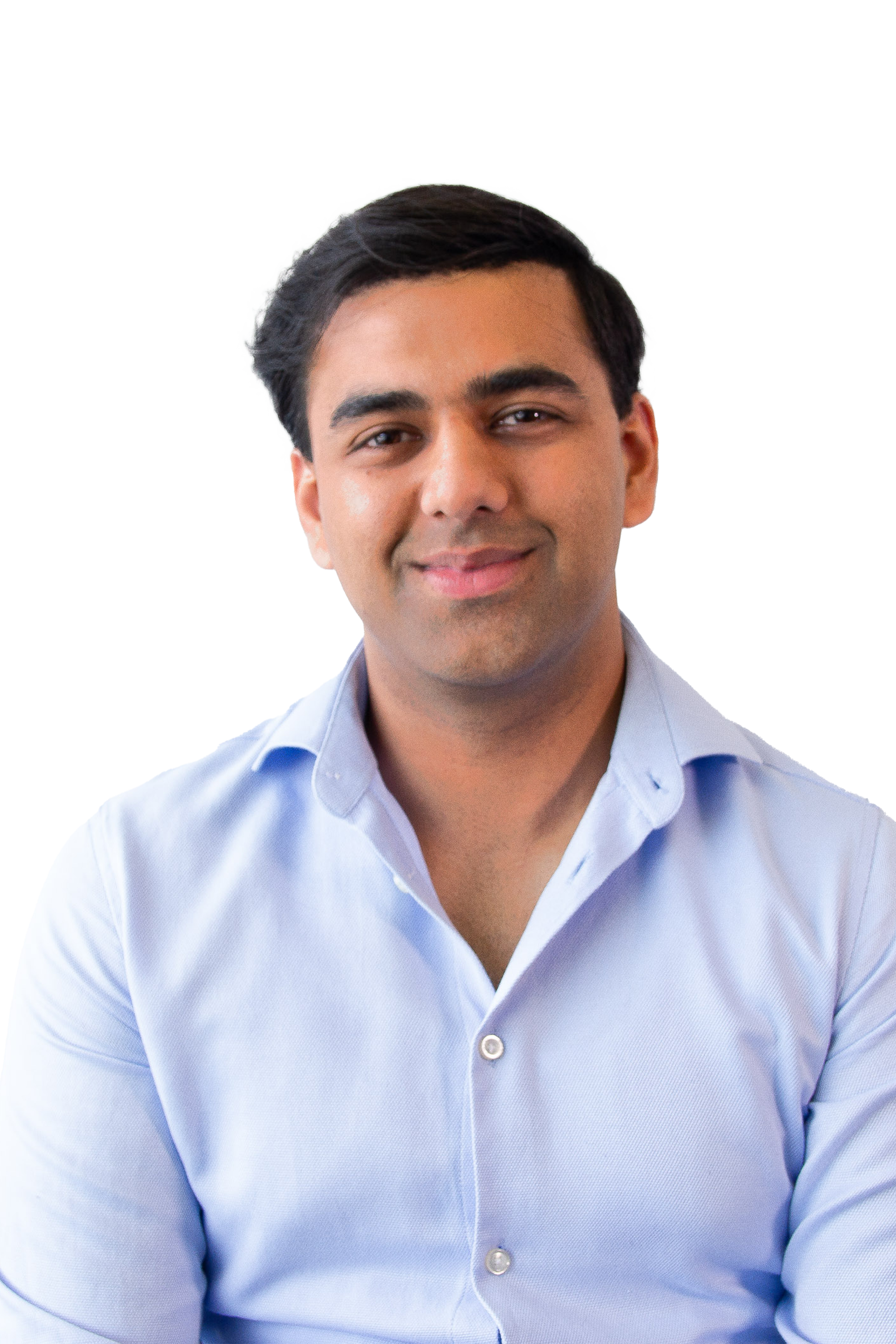 Exam Pressure
Self-Certs
Study Space
Lecture Capture
Access to Learning
Alijah Taha
VP Postgraduates
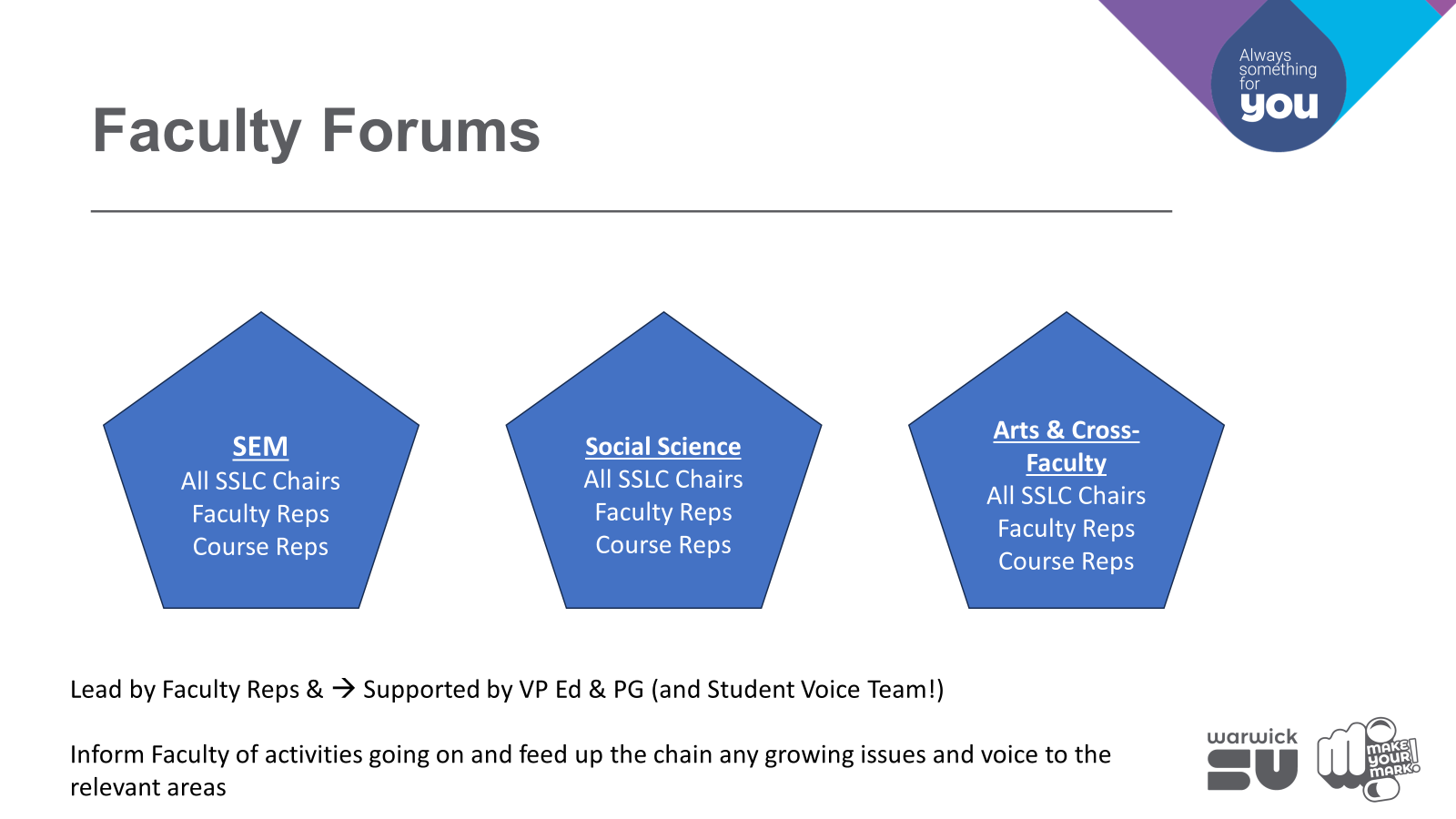 Click to edit slide title
Click to edit text
Second level
Third level
Fourth level
Fifth level
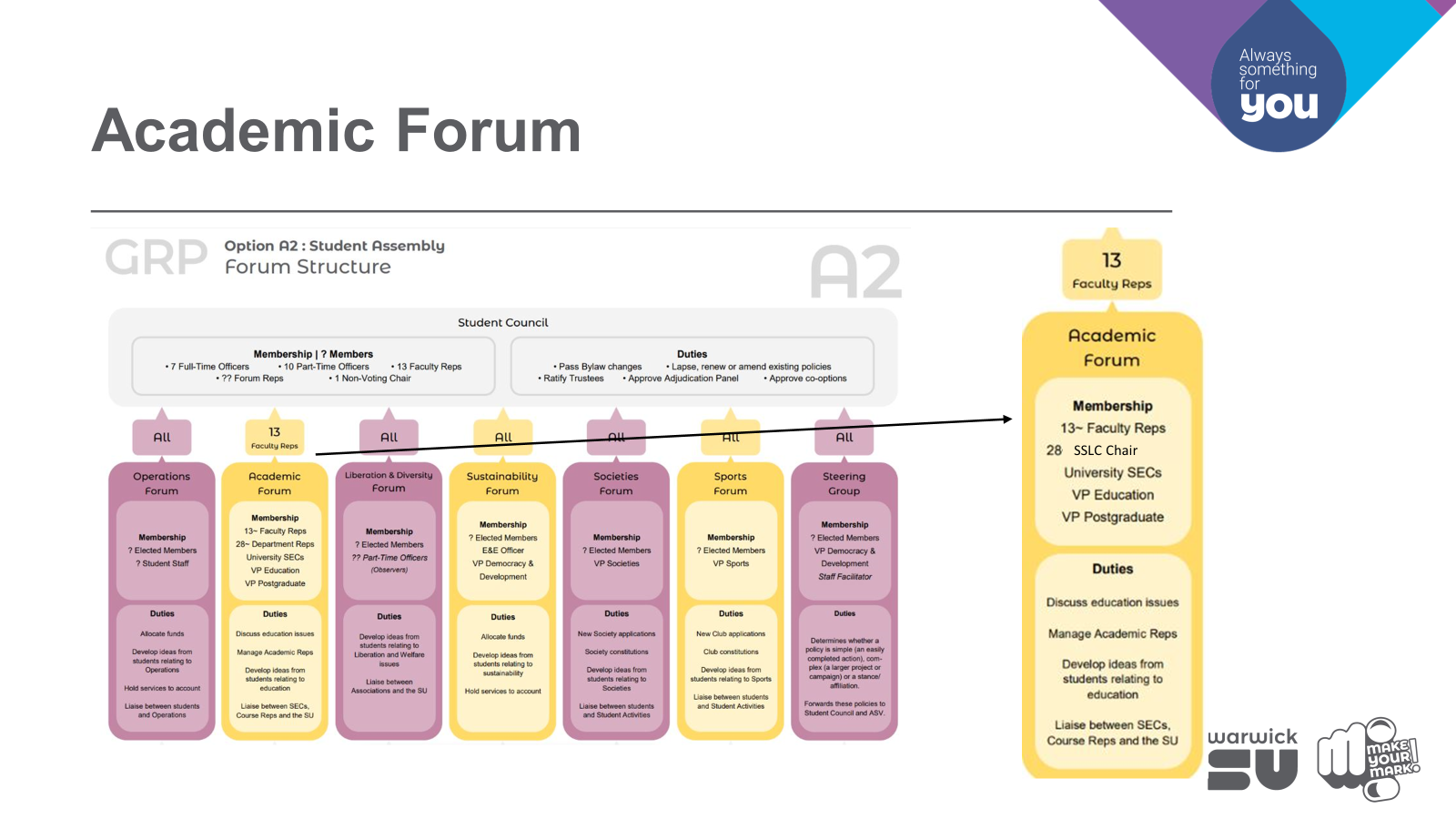 Our Campaigns and how to get involved
Course Reps
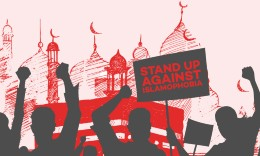 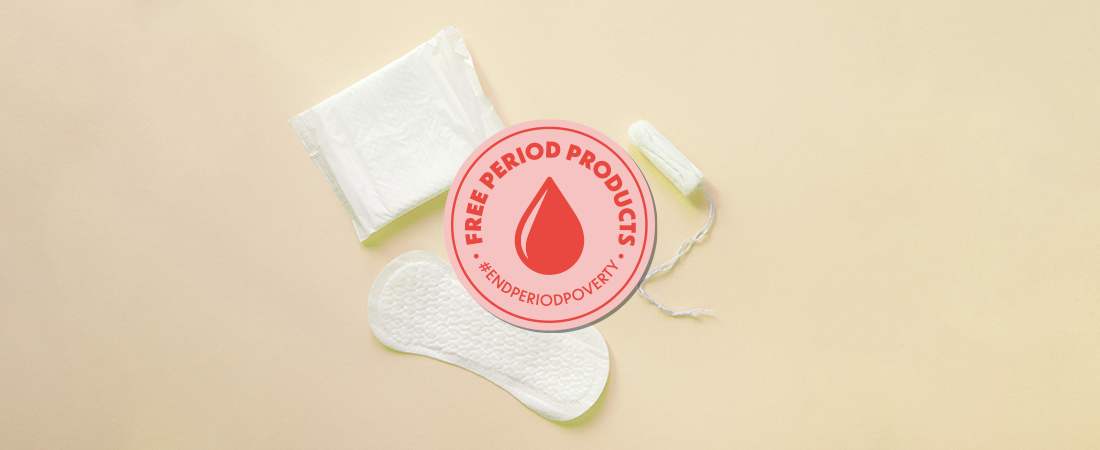 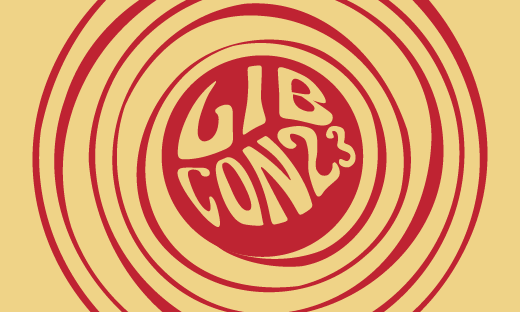 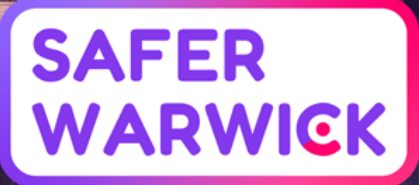 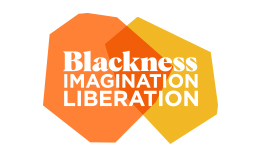